UNSEEN POETRY KO
When you look a poem we want you TO SMILE 


TITLE (How does this link? Does it give a clue about the poem?)
OVERVIEW (What is the poem about?)

STRUCTURE (Form, Rhyme, Rhythm, Punctuation)
MEANING (Purpose, Viewpoint, Subject)
IMAGERY (Figurative/Sensory)
LANGUAGE (Key words)
EFFECT (Mood, Emotion and Tone).
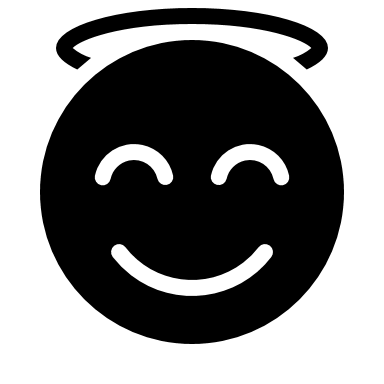